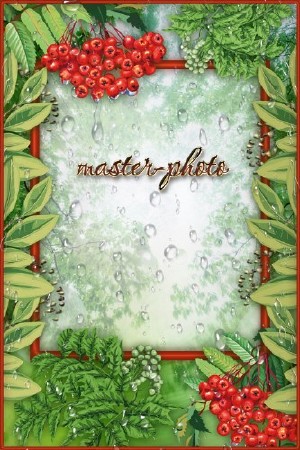 огоньки
. Потемнели ветви,От воды туман.Гонит тучи ветерИз холодных стран.Лето на излёте,Лес промок насквозь.Клюкву на болотеИщет старый лось.
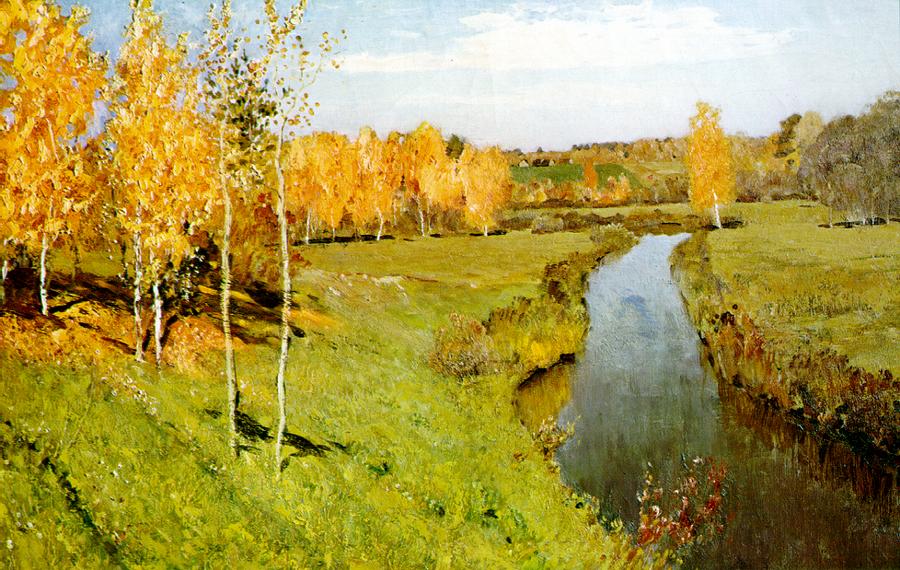 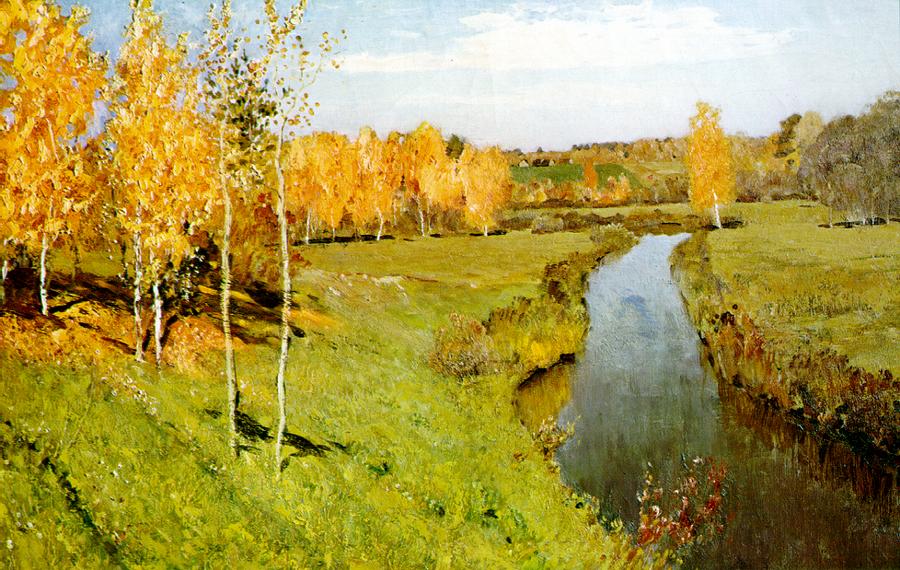 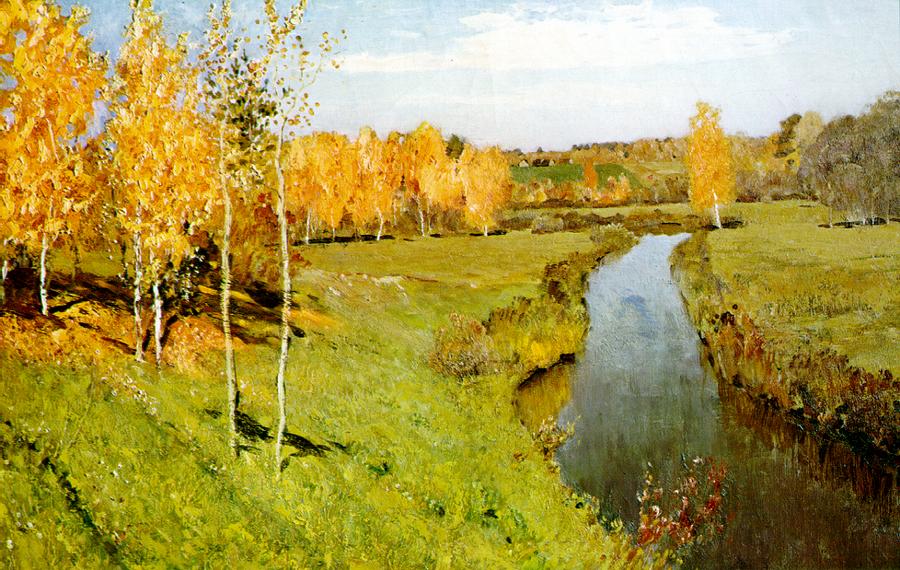 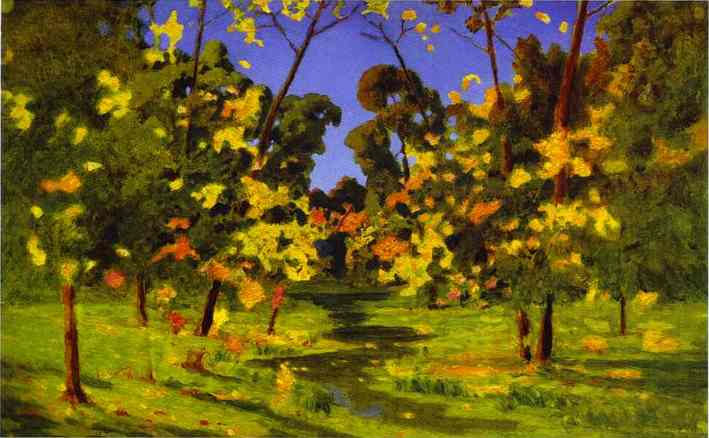 Какого цвета листочки на деревьях
Птицы улетают в теплые края . Потому что, скоро наступит холодная зима, и птицам трудно будет находить корм
Но не все птицы бояться холодов и морозов. Некоторые из них остаются зимовать. И сейчас я хочу вам рассказать о птице, которая прилетает на зиму в наши края.   Знакомьтесь - это снегирь. Снегирь получил свое название за то, что прилетает он к нам вместе со снегом, и  живет всю зиму.
 
Удивительная Птица К нам Зимой в окно стучится! Не боится злых морозов, На груди - кафтанчик розов
- Снегирь - красивая, спокойная птица. Посмотрите внимательно, и запомните,  как он выглядит. Верхняя часть головы, крылья и хвост у него черные. А грудка, брюшко и щеки красные. Клюв у снегиря короткий, толстый, черный.
Снегири
Физкультминутка «рябинка»
На холме стоит рябинка,                  Потягивания — руки вверх.Держит прямо, ровно спинку.Ей не просто жить на свете —          Вращение туловищем вправо-влево. Ветер крутит, крутит ветер.Но рябинка только гнется,                Наклоны в стороны.Не печалится — смеется.Вольный ветер грозно дует,              Дети машут руками, изображая ветер. На рябинку молодую.
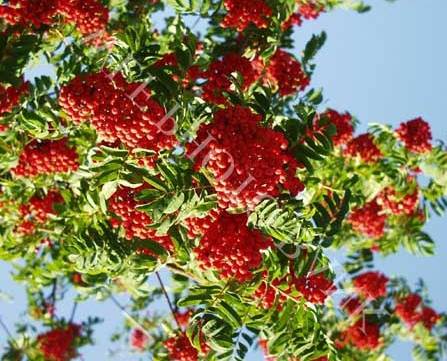 Стали утренники чащеСыпать горсти серебра,А рябина в темной чащеЩедрость лета сберегла.Наши щёки от морозаНачинают ярче цвесть,В человеке, видно, тожеОт рябины что-то есть
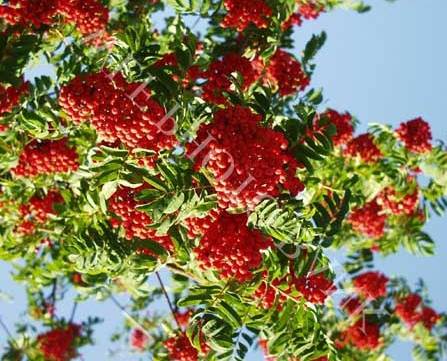 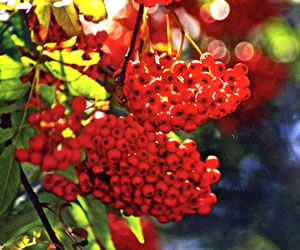 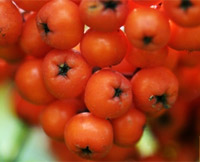 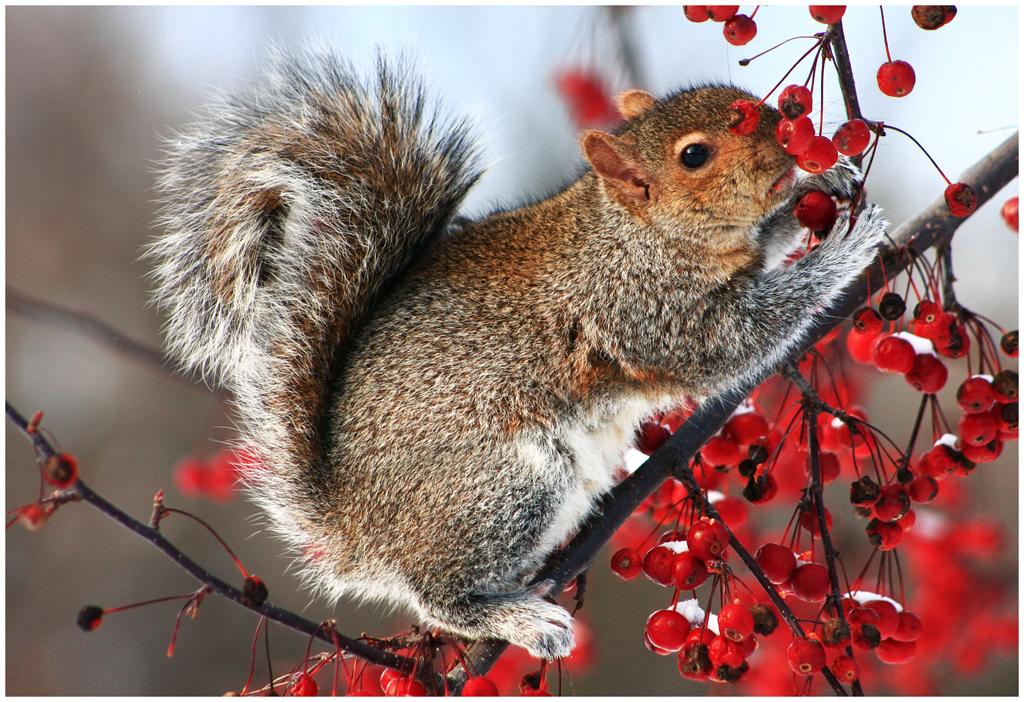 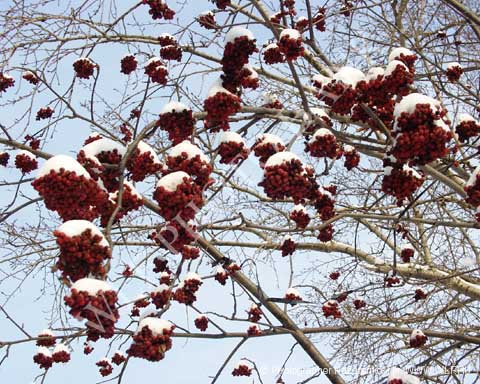 А зимой рябинки                                                                                                                            Огоньком горят,                                                                                                                             Красны как рубины,                                                                                                                                               На ветвях блестят.
Спасибо
за 
внимание!